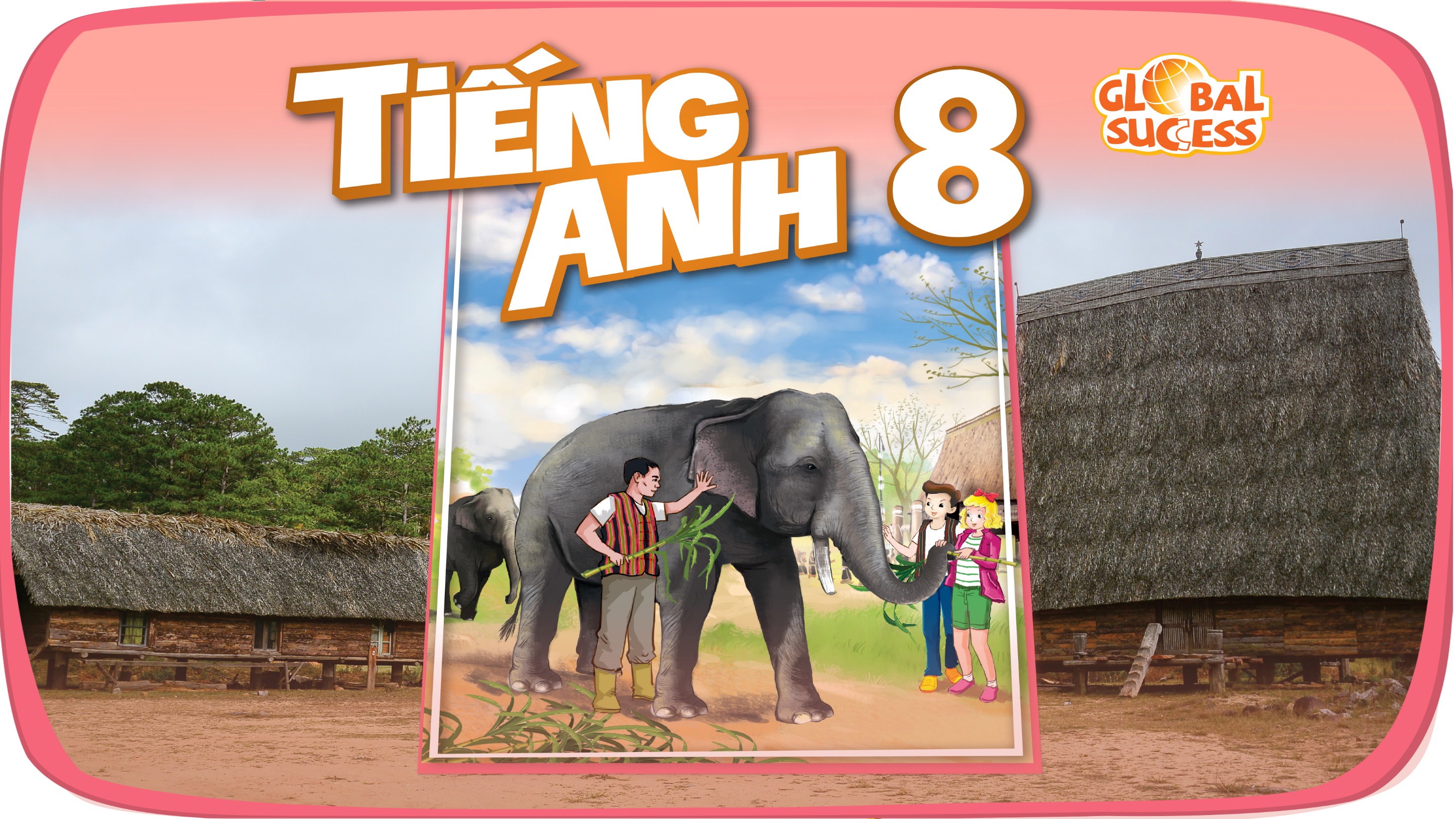 NATURAL DISASTERS
9
Unit
ETHNIC GROUPS OF VIET NAM
Unit
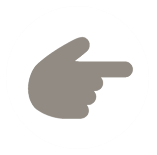 LESSON 1: GETTING STARTED
We are all safe!
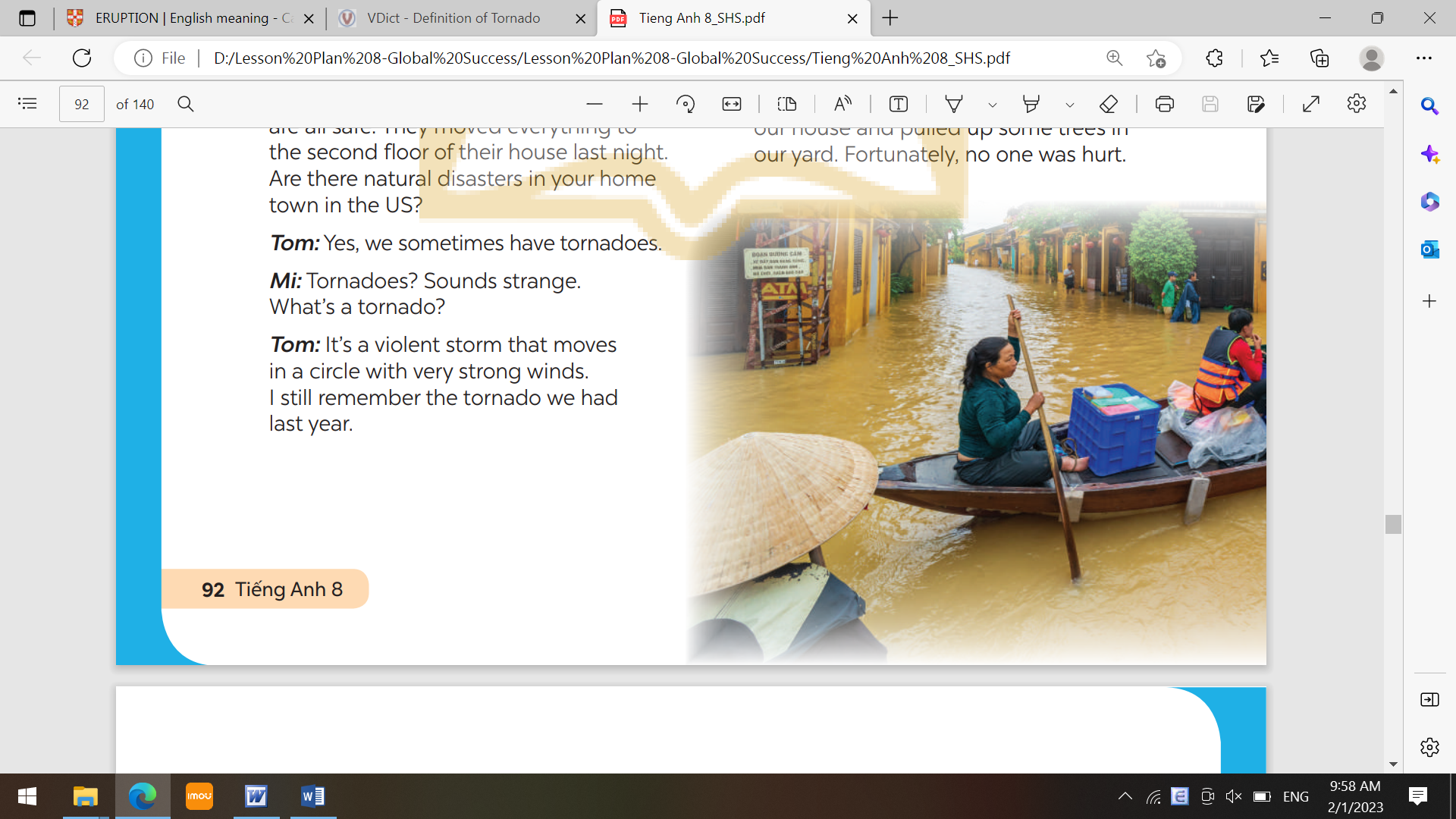 Unit
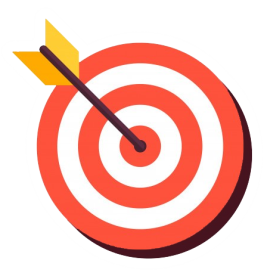 OBJECTIVES
OBJECTIVES
By the end of the lesson, students will be able to:
Gain an overview about the topic Natural disasters. 
Gain vocabulary to talk about Natural disasters.
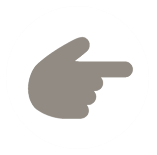 LESSON 1: GETTING STARTED
LESSON 1: GETTING STARTED
Network
WARM-UP
Vocabulary
Listen and read.
PRESENTATION
Task 1: Read the conversation again. Complete each sentence with no more than TWO words from it.
Task 2: Write the natural disasters from the box under the pictures. Then listen, check, and repeat.
Task 3: Choose the correct answer to complete each sentence.
PRACTICE
PRODUCTION
Task 4: Work in groups. Complete the web with all of the words and phrases related to natural disasters you know.
Wrap-up
Homework
CONSOLIDATION
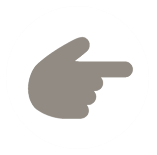 LESSON 1: GETTING STARTED
WARM-UP
Network
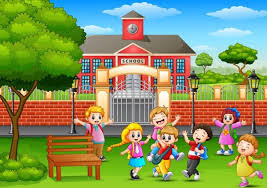 Aims of the stage:
to create an active atmosphere in the class before the lesson.
to introduce the topic.
WARM-UP: NETWORK
Drought
Flood
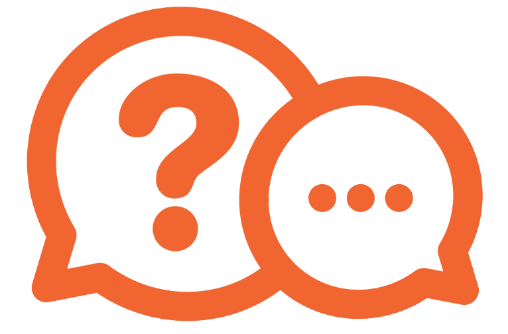 Earthquake
Natural disasters
Tidal wave
Acid rain
Typhoon
Snow storm
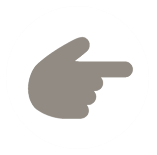 LESSON 1: GETTING STARTED
Network
WARM-UP
Vocabulary
Listen and read.
PRESENTATION
Aims of the stage:
to provide students with vocabulary
to help students well-prepared for the listening and reading tasks
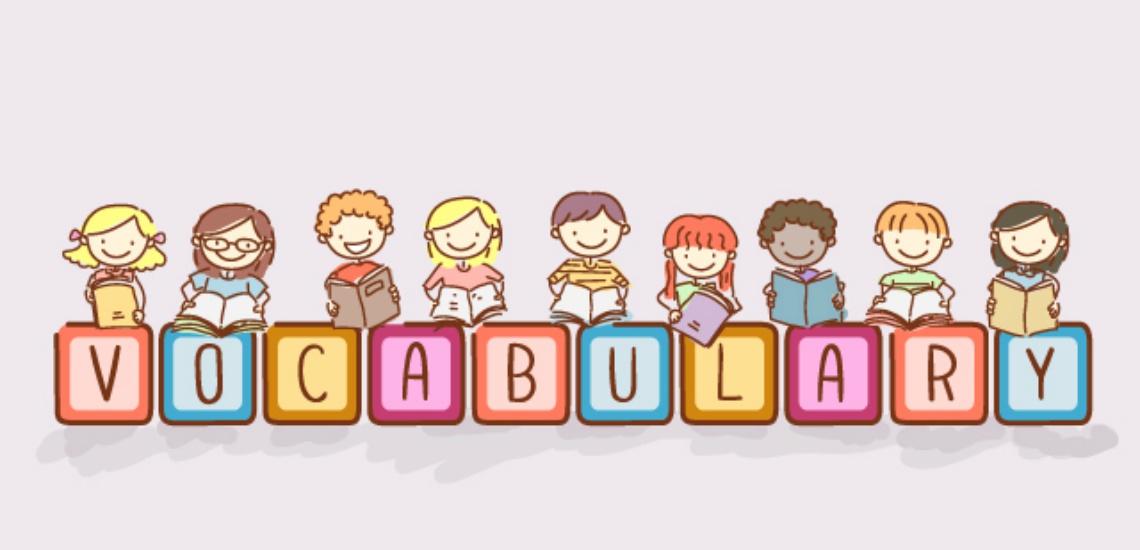 PRESENTATION: VOCABULARY
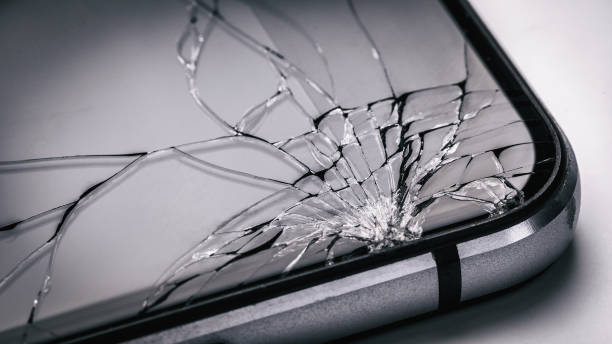 Damage (n,v)
/ˈdæmɪdʒ/
Thiệt hại, gây tổn hại
PRESENTATION: VOCABULARY
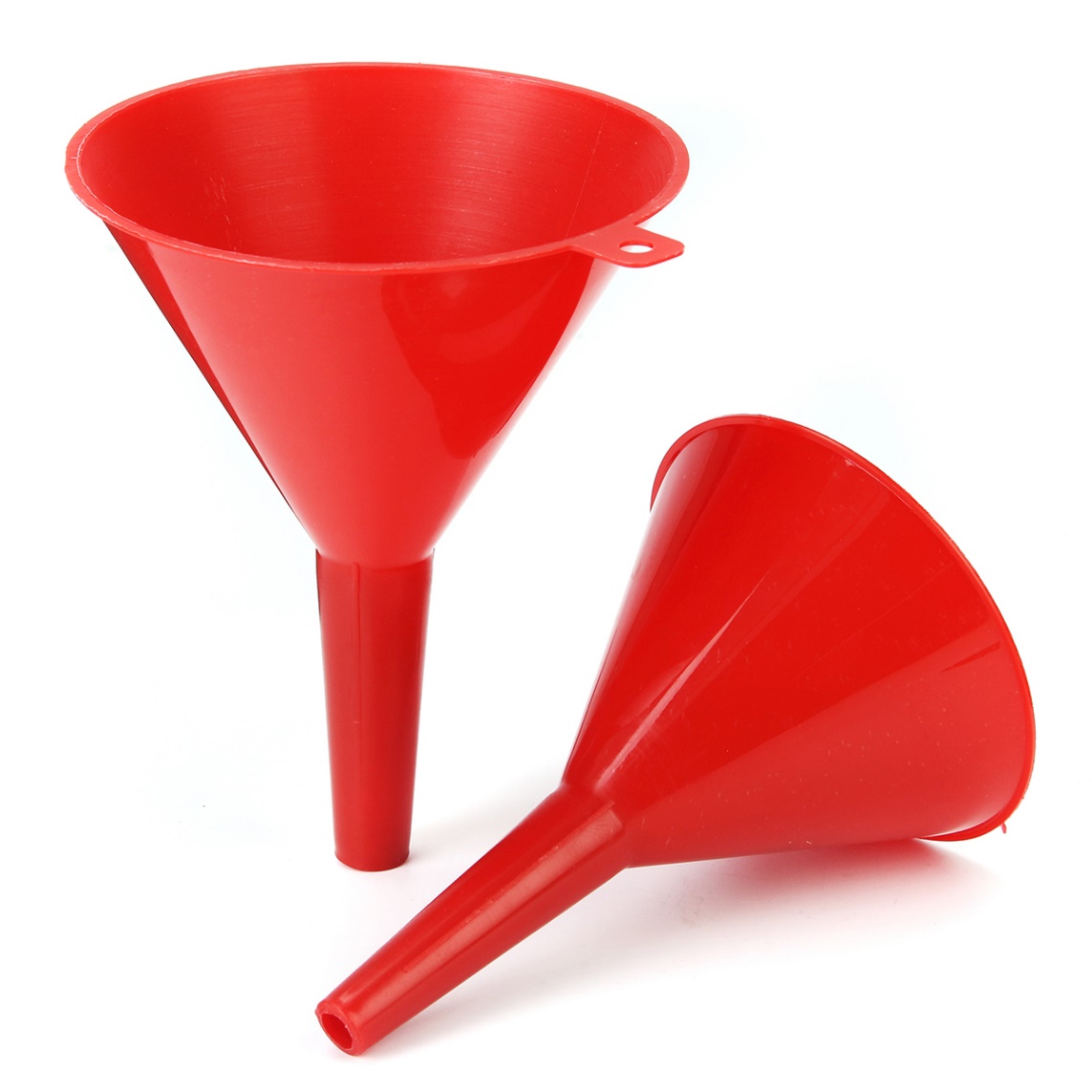 Funnel (n)
/ˈfʌnəl/
Cái phễu
PRESENTATION: VOCABULARY
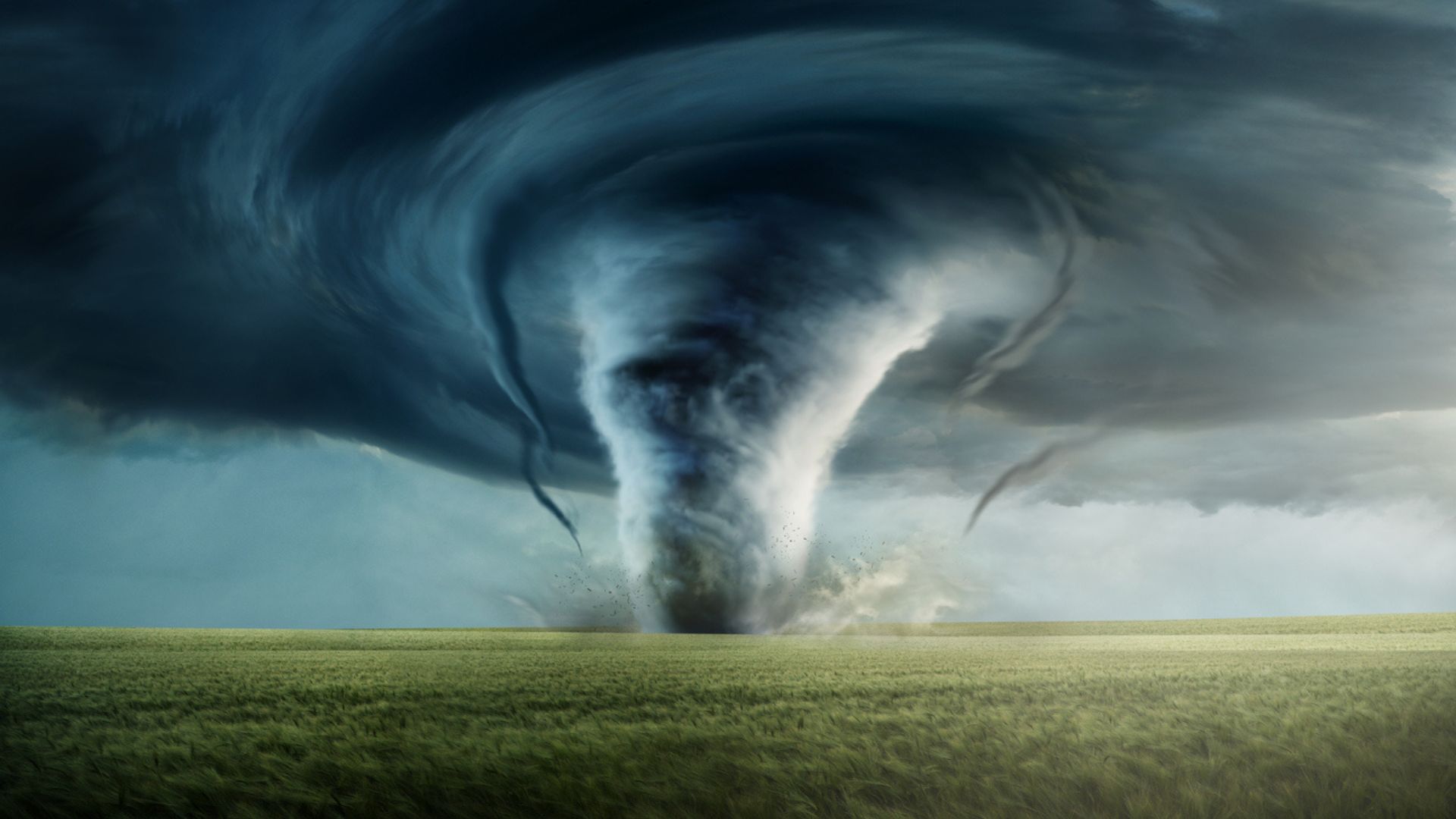 Tornado (n)
/tɔːˈneɪdəʊ/
Lốc xoáy
PRESENTATION: VOCABULARY
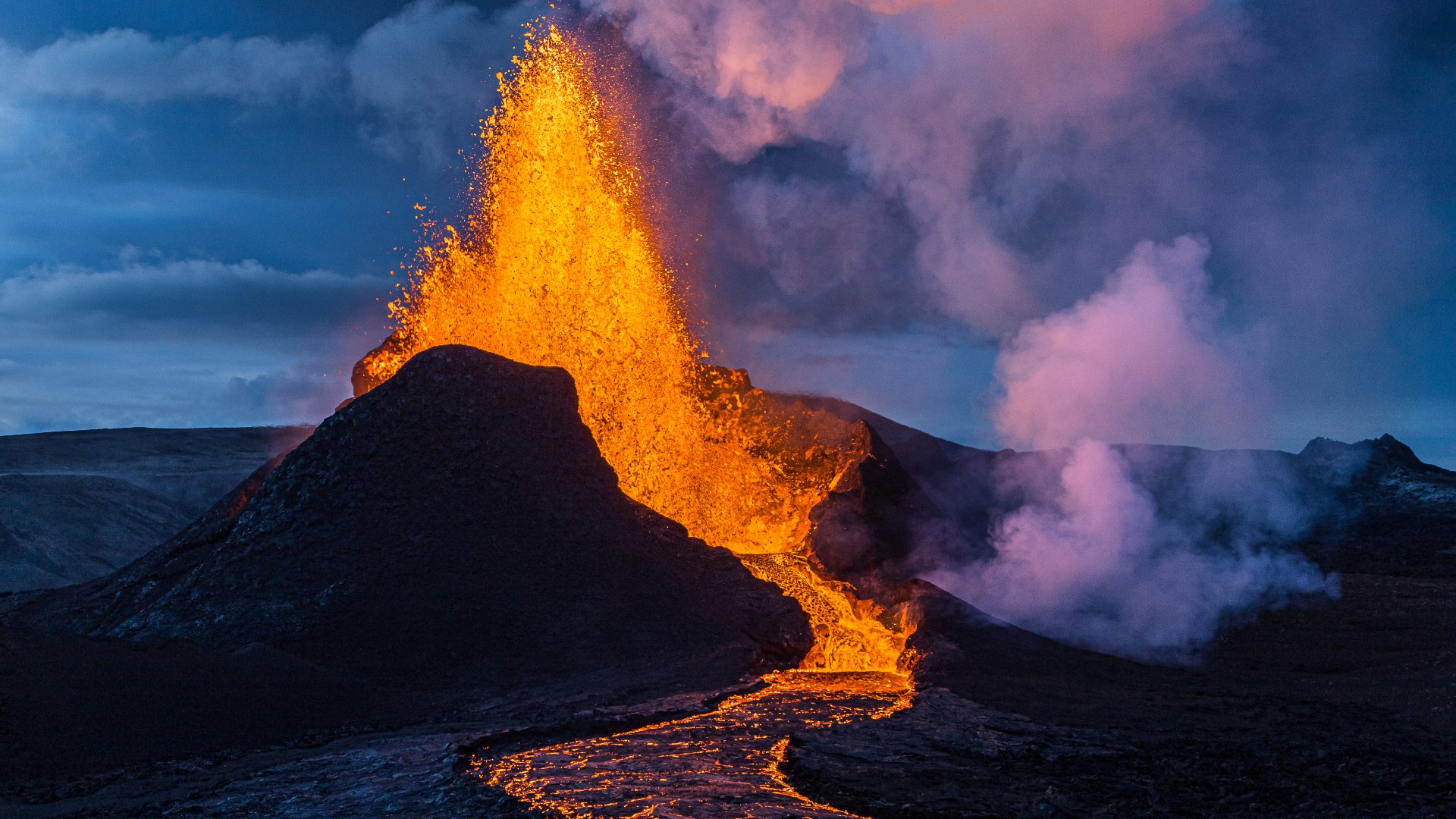 Eruption (n)
/ɪˈrʌpʃən/
Sự phun trào
PRESENTATION: VOCABULARY
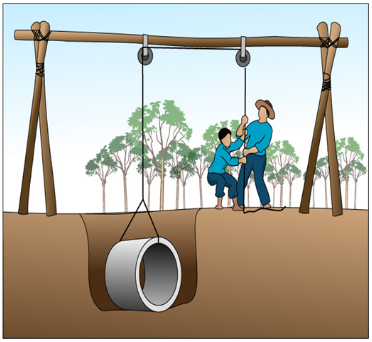 Pull up
/pʊl ʌp/
Kéo lên, nhổ lên, lôi lên
PRESENTATION: VOCABULARY
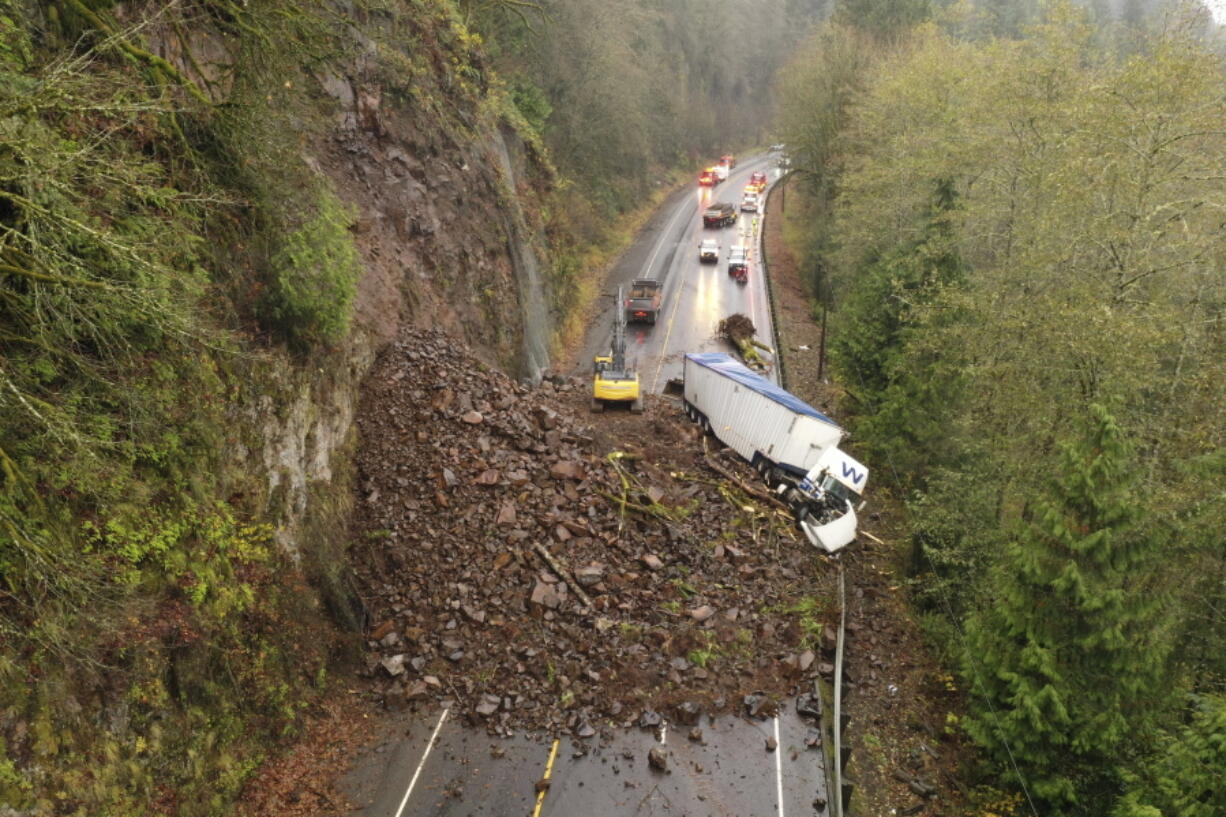 Landslide(n)
/ˈlændslaɪd/
Vụ sạt lở
PRESENTATION: VOCABULARY
PRESENTATION: VOCABULARY
PRESENTATION: LISTEN AND READ
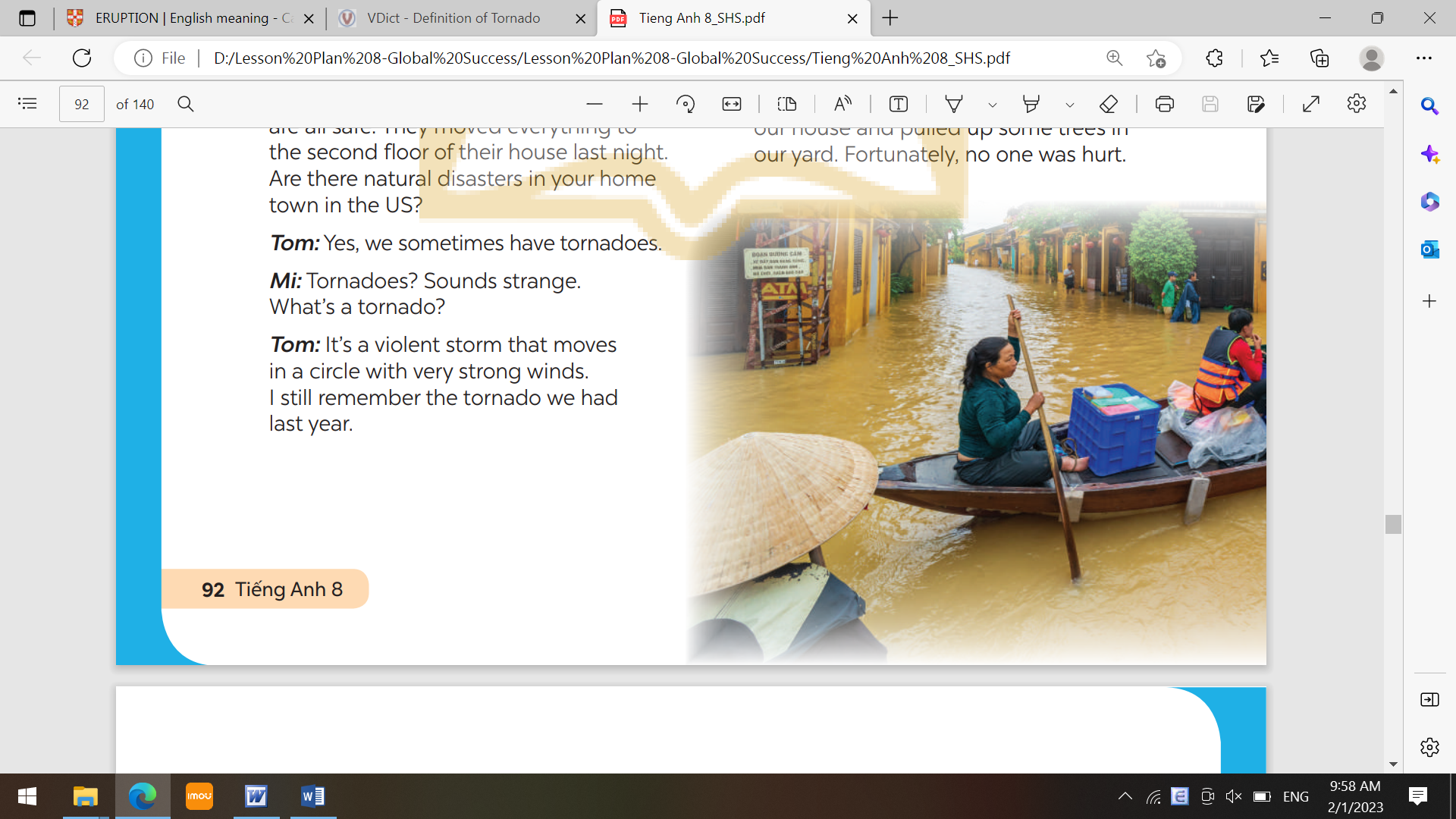 Aim of the task:
to have students get to know the topic
PRESENTATION: LISTEN AND READ
- What can you see in the picture?
-  What natural disaster is it?
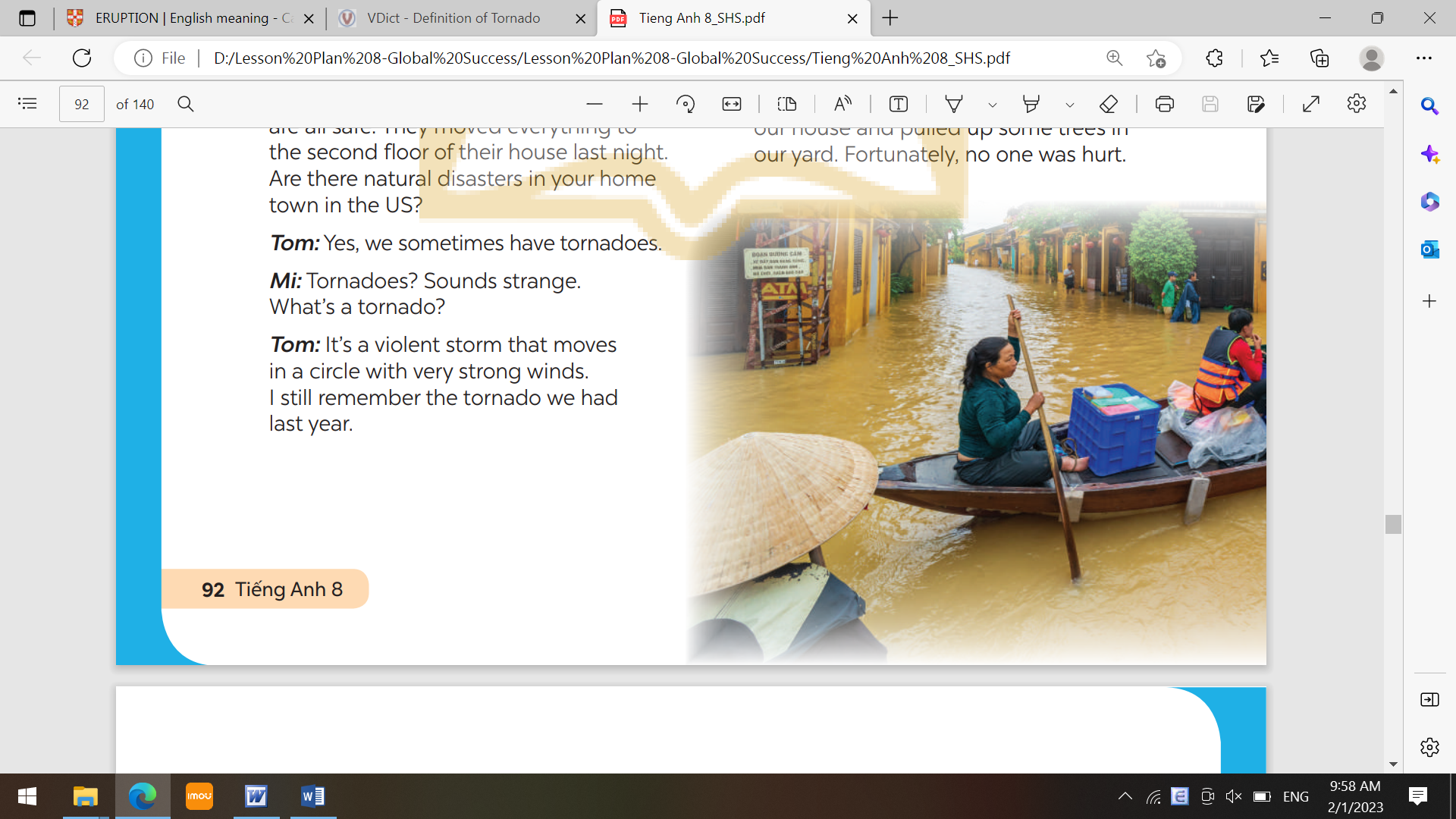 PRESENTATION: LISTEN AND READ.
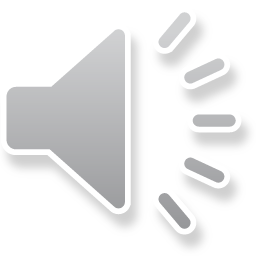 Tom: You look pretty sad, Mi. What’s the matter? 
Mi: My uncle called us this morning. Our home town has been affected by a flood. It’s the second time this year. 
Tom: I’m sorry to hear that. How are things there now? 
Mi: My uncle, his wife, and his children are all safe. They moved everything to the second floor of their house last night. Are there natural disasters in your home town in the US? 
Tom: Yes, we sometimes have tornadoes. 
Mi: Tornadoes? Sounds strange. What’s a tornado? 
Tom: It’s a violent storm that moves in a circle with very strong winds. I still remember the tornado we had last year.
Mi: What happened? 
Tom: One evening my parents and I were having dinner. Suddenly we heard a very loud noise. When we looked out of the window, we saw a big funnel of wind moving towards us. 
Mi: Did it cause any damage? 
Tom: Yes, a lot. It damaged the roof of our house and pulled up some trees in our yard. Fortunately, no one was hurt.
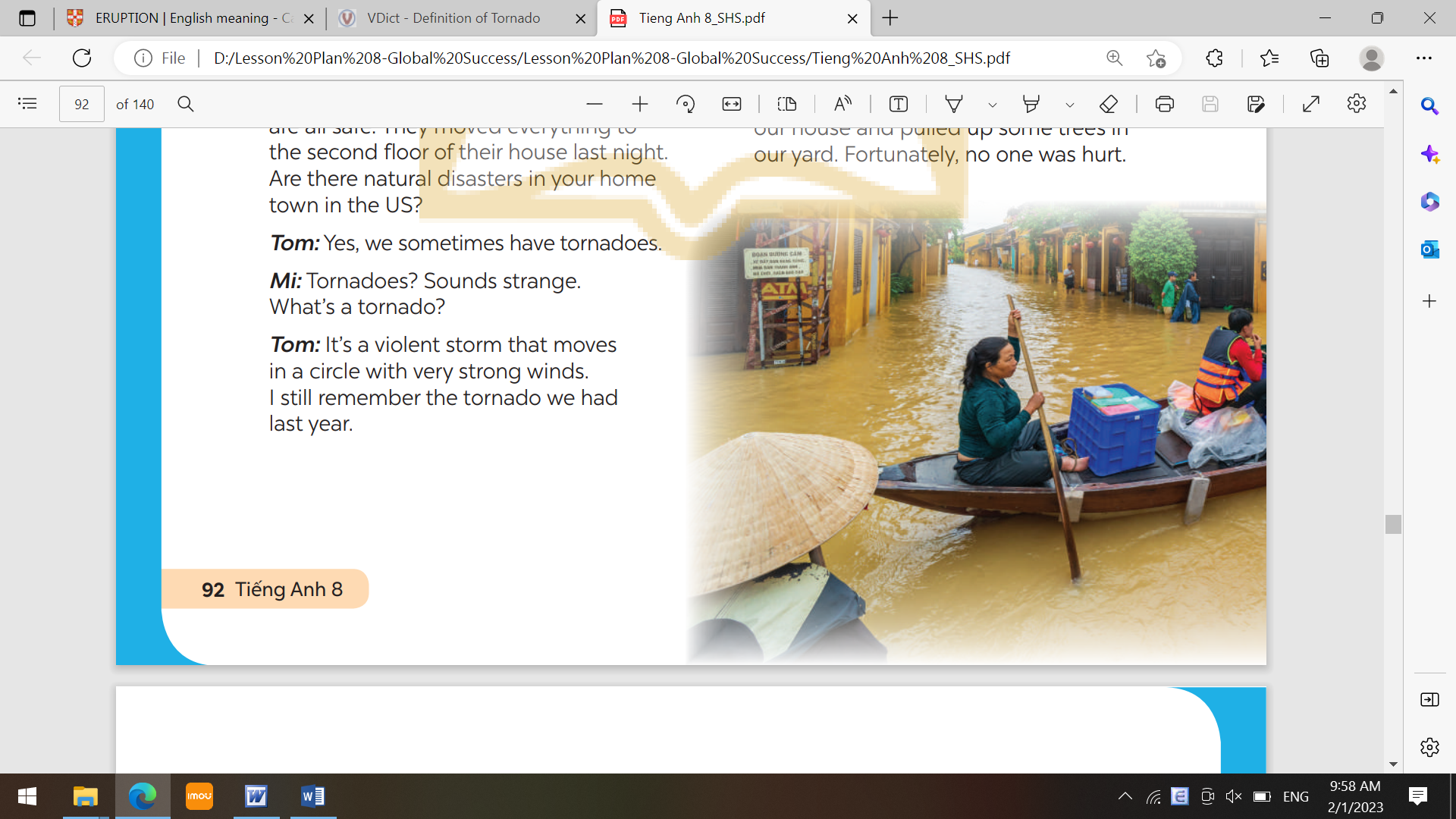 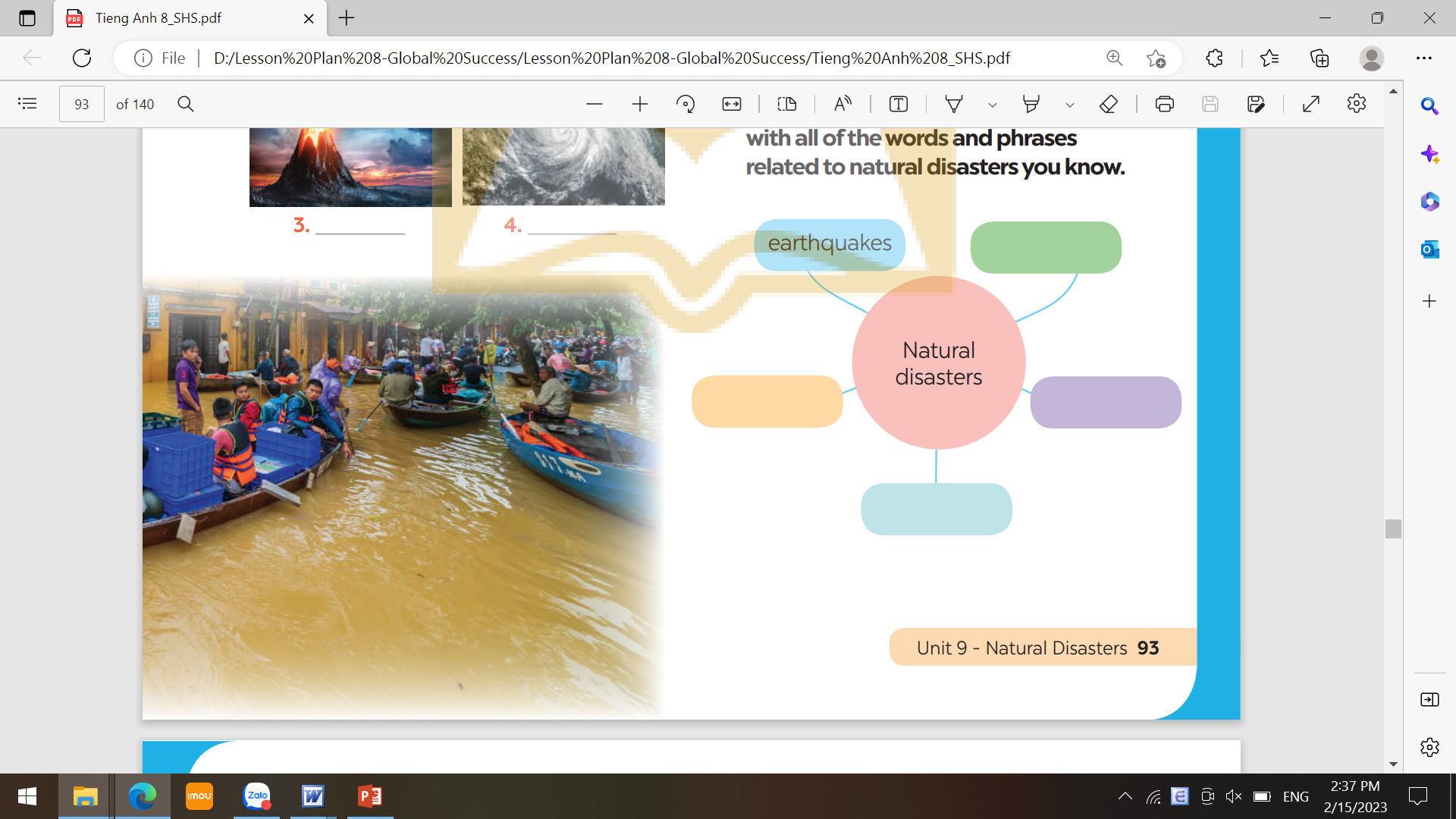 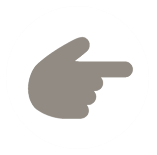 LESSON 1: GETTING STARTED
LESSON 1: GETTING STARTED
Network
WARM-UP
Vocabulary
Listen and read.
PRESENTATION
Task 1: Read the conversation again. Complete each sentence with no more than TWO words from it.
Task 2: Write the natural disasters from the box under the pictures. Then listen, check, and repeat.
Task 3: Choose the correct answer to complete each sentence.
Task 4: Work in groups. Complete the web with all of the words and phrases related to natural disasters you know.
PRACTICE
PRACTICE
Read the conversation again. Complete each sentence with no more than TWO words from it.
1
There is a _____ in Mi’s home town. 
Her uncle’s family had to move everything to the ___________ last night. 
A tornado is an example of a _______________. 
Tom’s family ___________ dinner when the tornado came. 
The tornado damaged their roof and _______ up some trees in their yard.
flood
second floor
natural disaster
were having
pulled
PRACTICE
2
Write the natural disasters from the box under the pictures. Then listen, check, and repeat.
earthquake
landslide
storm
tornado
volcanic eruption
flood
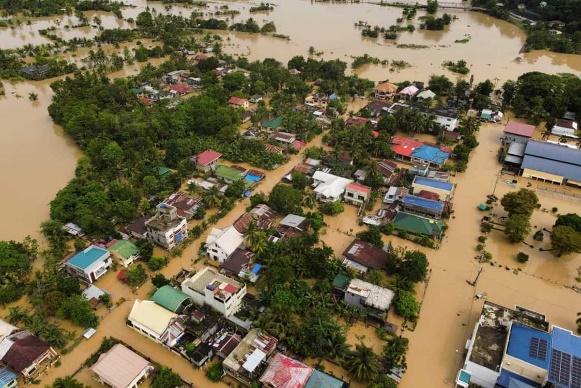 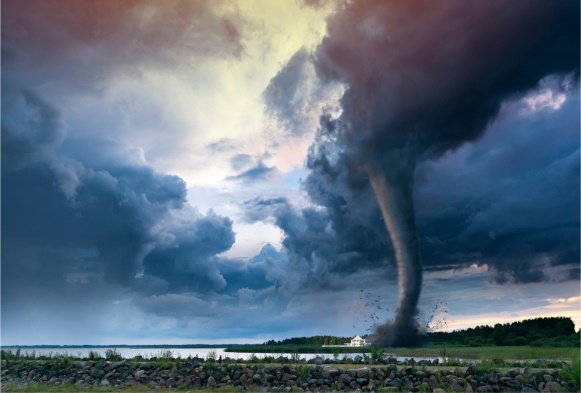 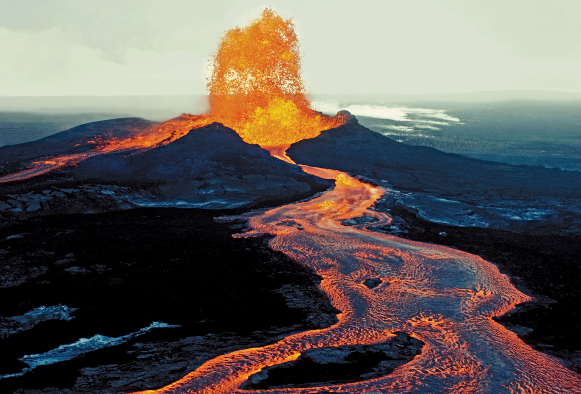 2. ………………………....
3. ………………………....
1. ………………………....
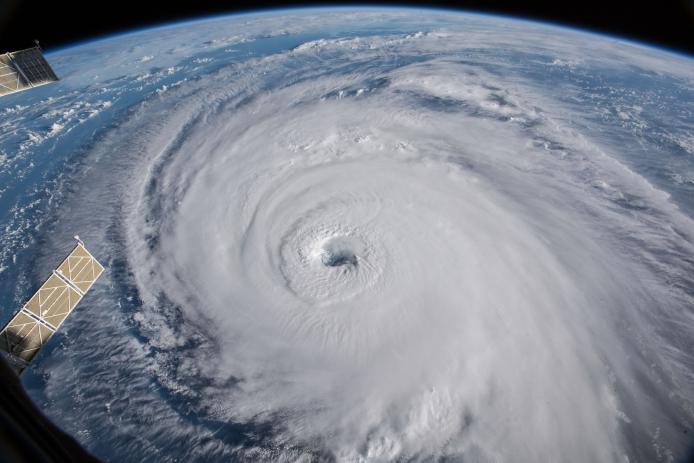 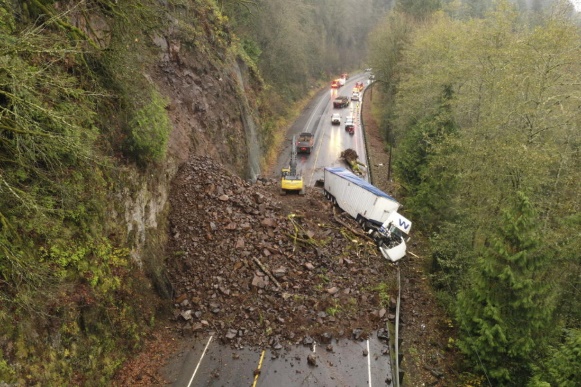 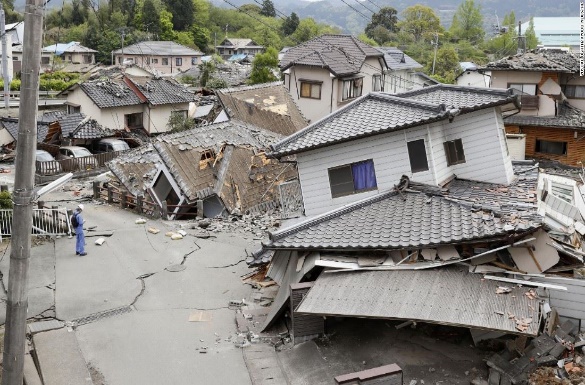 5. ………………………....
4. ………………………....
6. …………………………..
PRACTICE
3
Choose the correct answer to complete each sentence.
1. When there is a(n) earthquake / volcanic eruption, hot gases and liquid rock pour out from a mountain. 
2. Oh, the house is shaking! I think we’re having a(n) earthquake / flood. 
3. We wanted to travel to Ha Giang, but there was a tornado / landslide. Some big rocks and mud came down the mountains. 
4. Every year more than ten floods / storms with strong winds and rain cause damage in our country. 
5. A tornado / storm looks like a huge funnel and causes a lot of damage. Its strong winds can reach 480 km per hour.
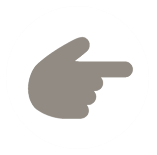 LESSON 1: GETTING STARTED
LESSON 1: GETTING STARTED
Network
WARM-UP
Vocabulary
Listen and read.
PRESENTATION
Task 1: Read the conversation again. Complete each sentence with no more than TWO words from it.
Task 2: Write the natural disasters from the box under the pictures. Then listen, check, and repeat.
Task 3: Choose the correct answer to complete each sentence.
PRACTICE
PRODUCTION
Task 4: Work in groups. Complete the web with all of the words and phrases related to natural disasters you know.
PRODUCTION
Work in groups. Complete the web with all of the words and phrases related to natural disasters you know.
4
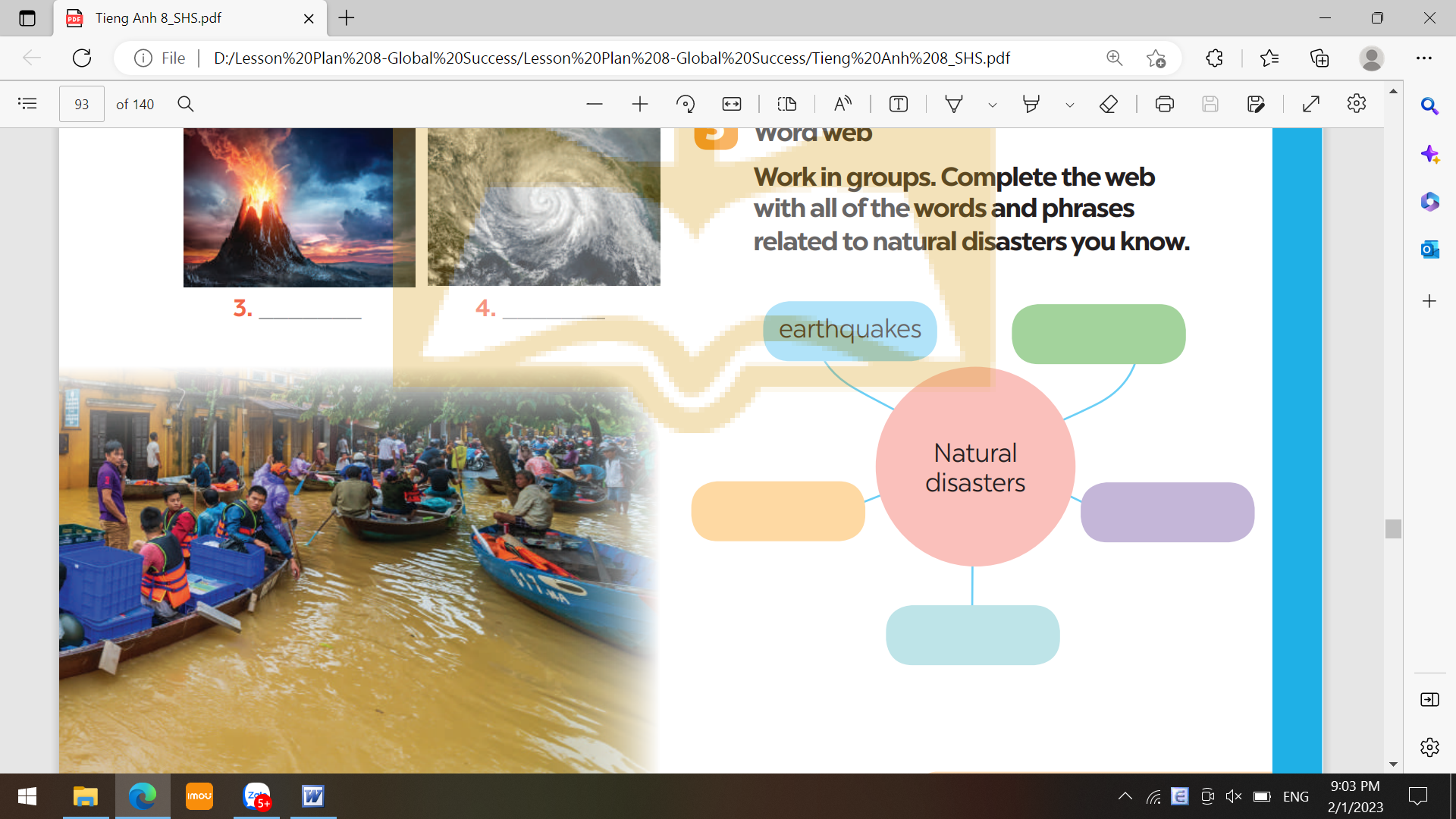 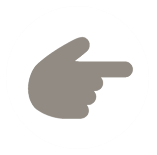 LESSON 1: GETTING STARTED
LESSON 1: GETTING STARTED
Network
WARM-UP
Vocabulary
Listen and read.
PRESENTATION
Task 1: Read the conversation again. Complete each sentence with no more than TWO words from it.
Task 2: Write the natural disasters from the box under the pictures. Then listen, check, and repeat.
Task 3: Choose the correct answer to complete each sentence.
PRACTICE
PRODUCTION
Task 4: Work in groups. Complete the web with all of the words and phrases related to natural disasters you know.
Wrap-up
Homework
CONSOLIDATION
CONSOLIDATION
1
WRAP-UP
CONSOLIDATION
2
HOMEWORK
- Learn by heart all the words that you have just learnt.
- Do exercises in the workbook.
- Prepare for Lesson 2 - A closer look 1
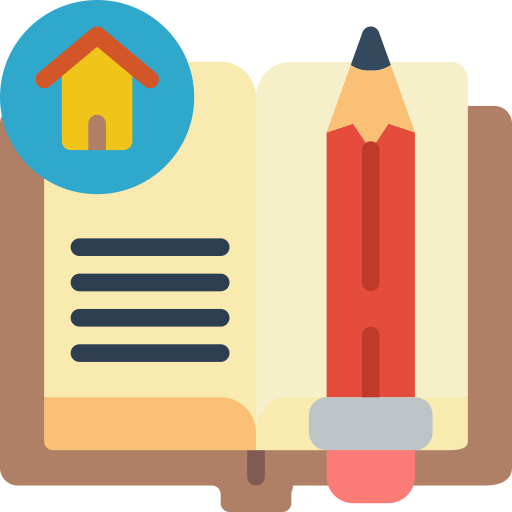 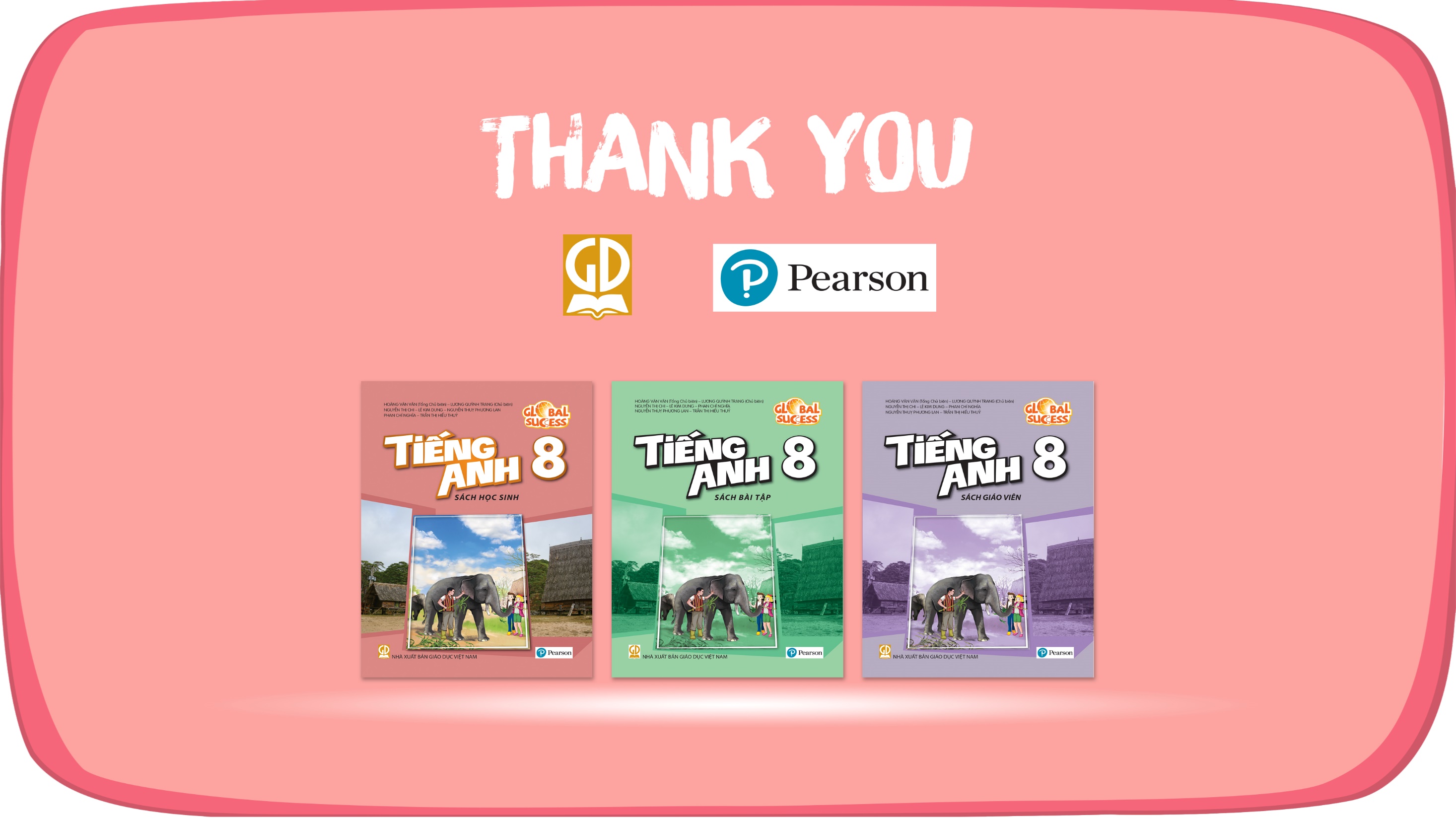 Website: hoclieu.vn
Fanpage: facebook.com/sachmem.vn/